Capacity
My Goal: To Estimate and Measure Capacity
1
Capacity Definition:

Capacity refers to the amount of liquid a container can hold.Example: This glass has a capacity of 300 ml (but is actually holding only 160 ml)
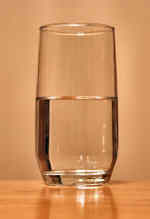 2
Measuring Capacity and Reading Scales Video
3
‘Think’ Exercise
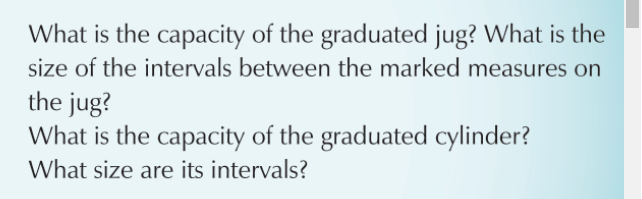 4
Today’s Activity
5
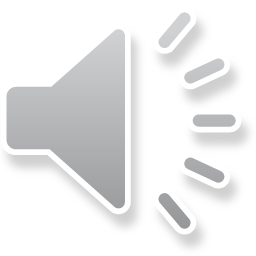 100 ml = 1/10l   =0.1l
10ml=    1/100l  =0.01l
1ml=     1/1000l =0.001l
6
Activity 1
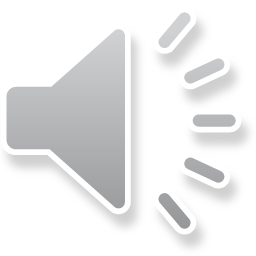 7
Activity 2
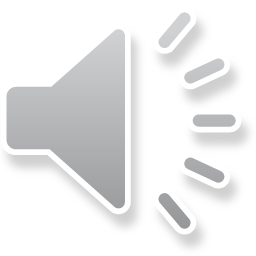 8